Perturbative methods for ESS census tables
Current status of SGA N° 2018.0108 under the FPA N° 11112.2014.005-2014.533
Co-financed by the European Commission
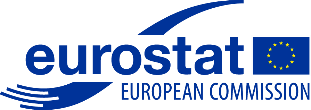 Peter-Paul de Wolf
14 March 2019
Introduction
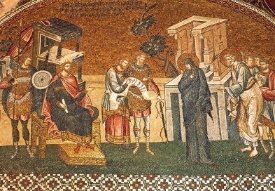 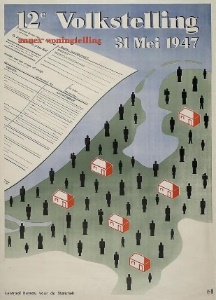 Population census has long history

Eurostat: census hub (https://ec.europa.eu/CensusHub2/)
	data from 32 European countries

Big step: Harmonized census output

But: No harmonized statistical disclosure control approaches        (Member states used their own methods)
3
Introduction
Census 2021: also harmonized SDC ?
SGA “Harmonized protection of census data in the ESS”

Recommend methods for protecting census hyper-cubes

	     Grid squares (1 km2) AND administrative areas
new
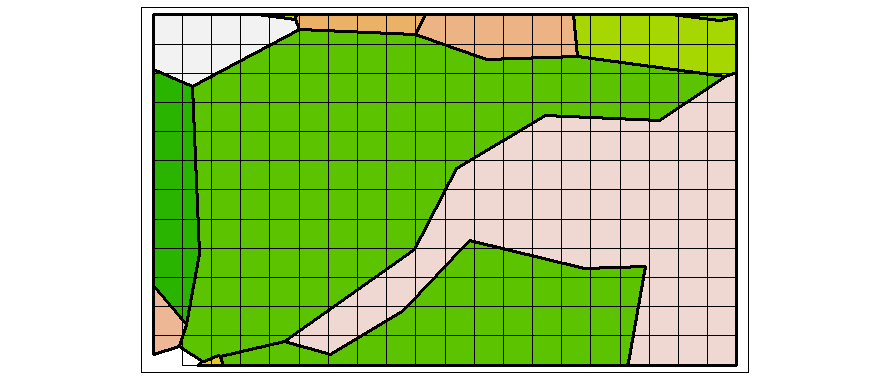 4
Introduction
Two suggested methods:

						(TRS)

			and / or

						(CKM)
Targeted Record Swapping
Adding noise using Cell Key Method
5
Targeted Record Swapping
Pre-tabular method (changes in microdata)

Preparation:
Specify variables that define risk (k-anonymity)
Specify variables that define regional hierarchy
Calculate risk for all households at each regional level
Specify variables that define “similar” households
Specify minimum swap rate
6
Targeted Record Swapping
Go from highest regional level to lowest:

Make donor-set of households
“Similar” households of the high risk households
Draw a donor household for a high risk household
Same regional level, different region
Swap all regional variables
If minimum swap rate is not reached, swap additional households at lowest regional level
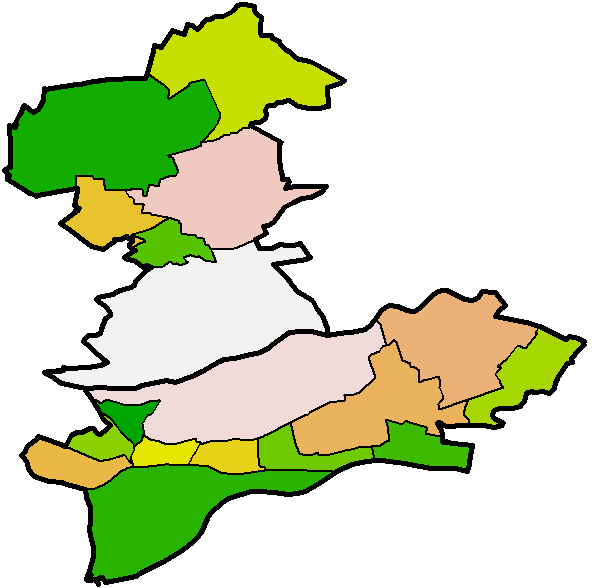 7
TRS Implementation
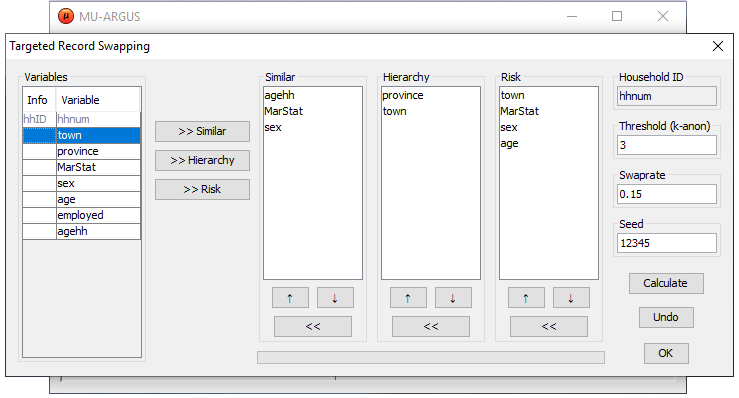 C++ code (library)

Callable from µ-Argus

Callable from R using e.g., package* recordSwapping
  
swapdata <- recordSwap(data,similar,hierarchy,risk,hid,th,swaprate,seed)

All available through subpages of TargetedRecordSwapping on
         https://github.com/sdcTools/protoTestCensus 

*TRS will become part of sdcMicro package
8
Noise addition using Cell Key Method
9
1. Determine p-table
p-table: Transition probabilities (R-package ptable)
		pij = P(cell value i is changed into value j)
E.g., probabilities
Cumulative
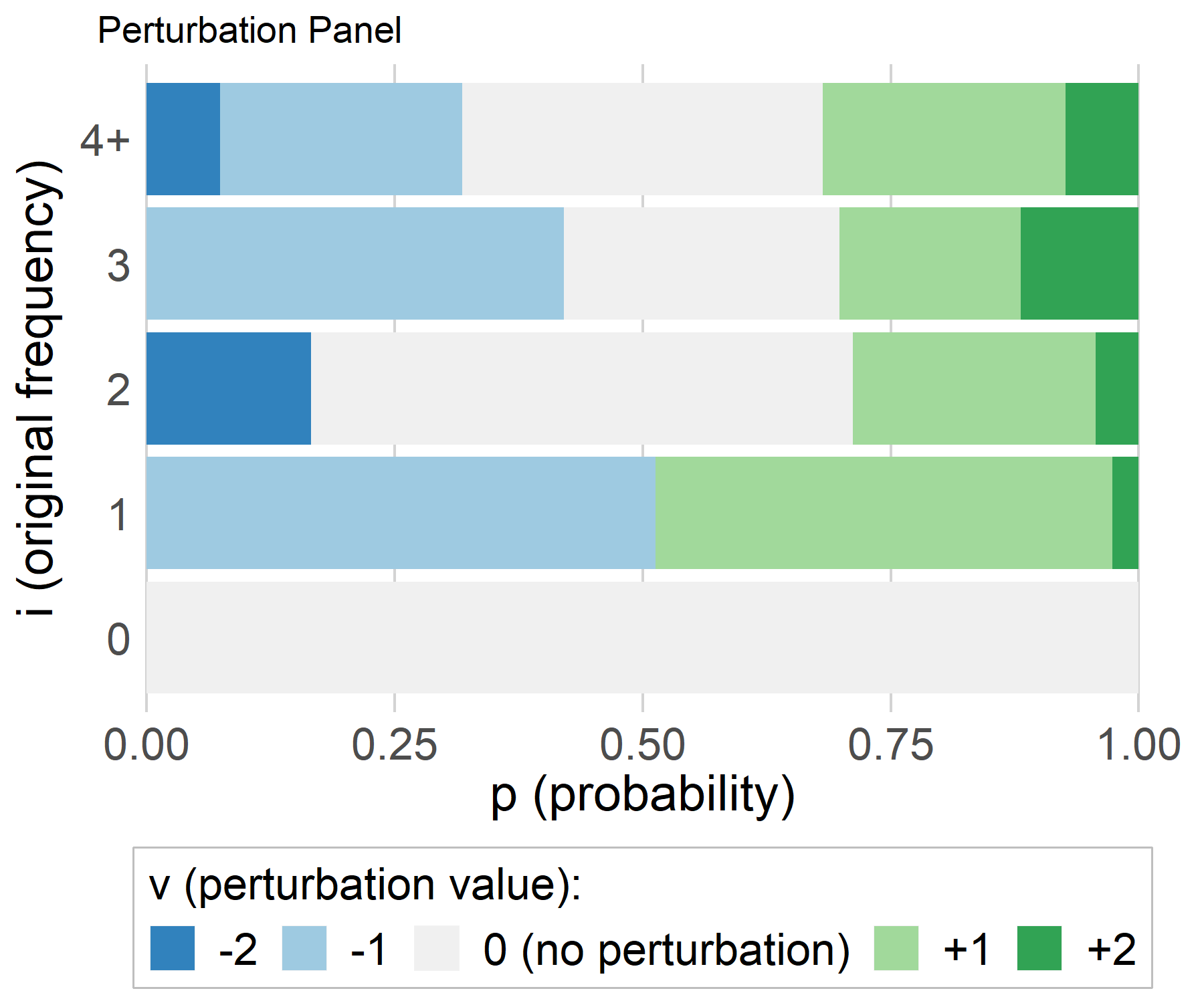 v = j – i :
10
2.–4.  Draw record-keys and make cell-keys
Sex = M
Age = B
Sum=1.73755586
11
5. Determine amount of noise to add
Cumulative
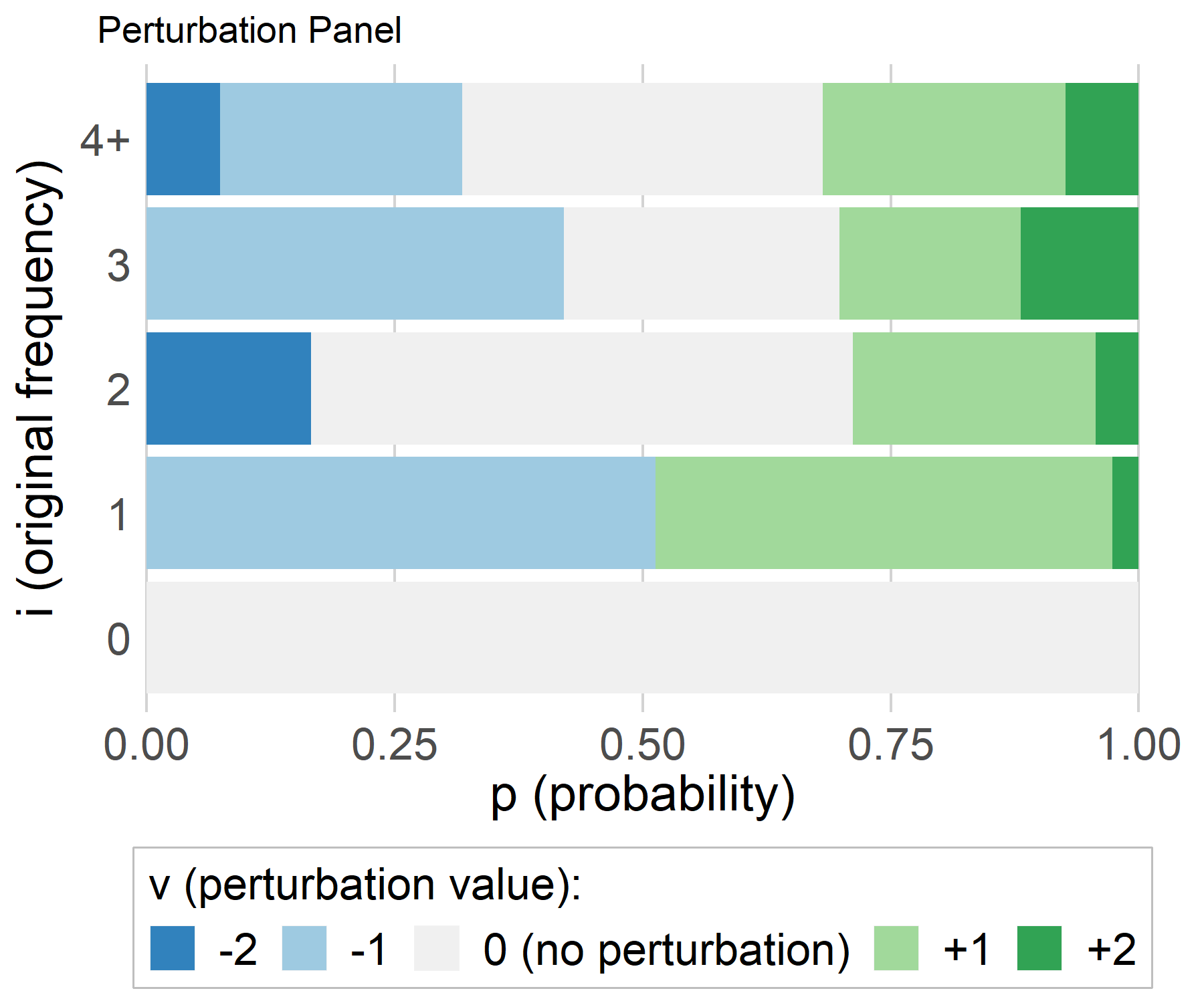 (M, B): j = i + 1 = 4
(M, B): i = 3
v = j – i :
12
CKM implementation
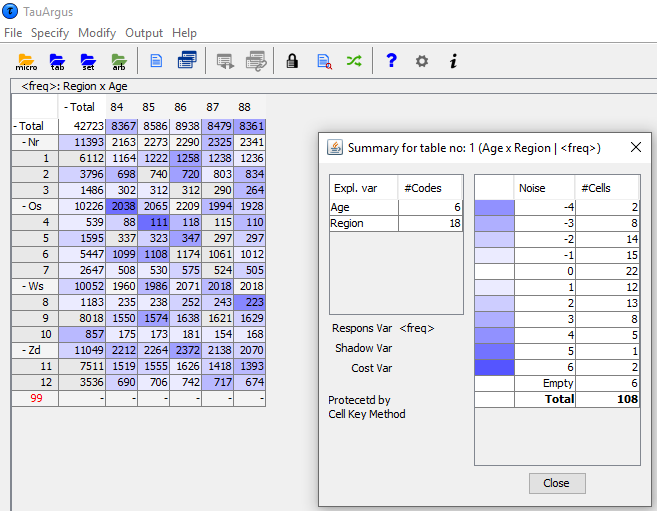 Part of τ-Argus 

R-package cellKey
	inp <- ck_create_input(…)
	new_table <- perturbTable(inp,dimList)

All available through subpages of CellKey on
         https://github.com/sdcTools/protoTestCensus
13
Preliminary tests by project partners
CKM implementations
Test set of up to 10 million records
2011 census hypercubes 9.1-9.4 and 11.1-11.2
	Acceptable runtime
Record keys and p-table need to be generated outside of τ-Argus
	To force same record keys and p-table between runs
Easy to use
14
Preliminary tests by project partners
TRS implementations
Only tested with relatively small datasets
Very fast
Easy to use
15
Further tests
Open for census teams to test the implementations(announced in Eurostat email on 17 December 2018)

Already some feedback: 
some questions on how to install
some questions on how to choose parameters
16
Next steps
Extend risk and utility measures
Guidelines for appropriate parameter values
Communication of method to public (users)
What parameters / quality measures can be given?
How does method protect census information?
Extend idea of CKM to more general situations
17
Next steps
Need (more) feedback from census teams on usage
Need feedback from users of protected tables
Assess risk related to
Grid cells versus administrative regions
European grid versus national grids

	Any help/input is welcome!
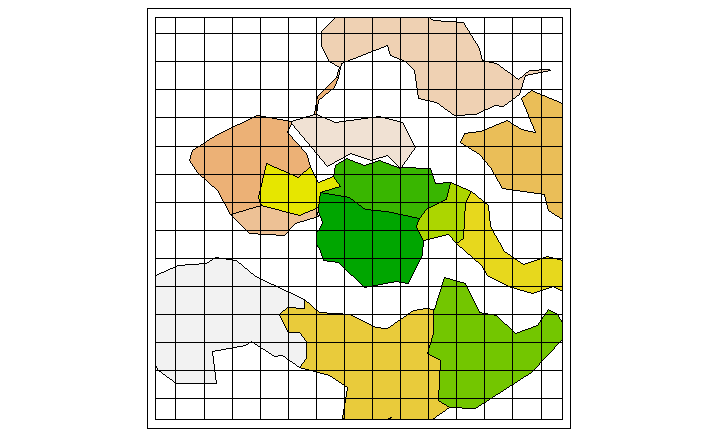 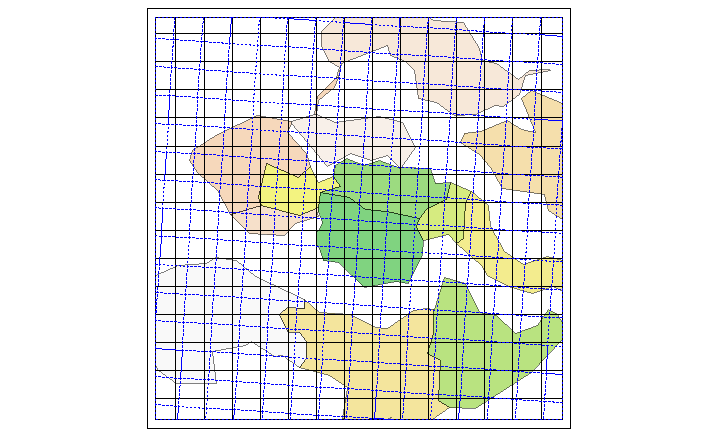 18